Different Parts of a Castle
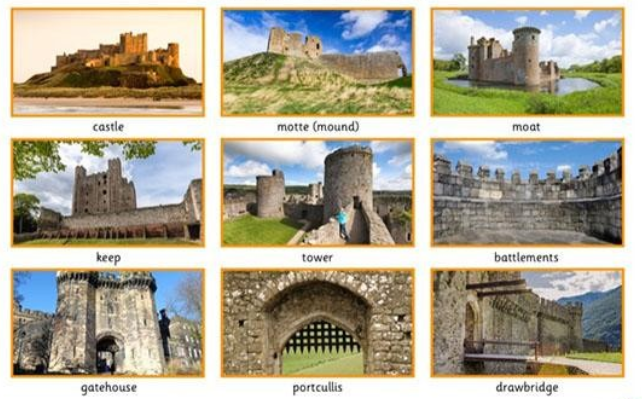